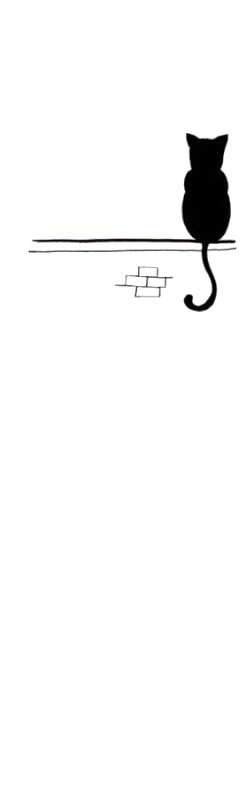 极简猫咪通用模版
工作汇报 / 总结计划 / 论文答辩 / 教学课件
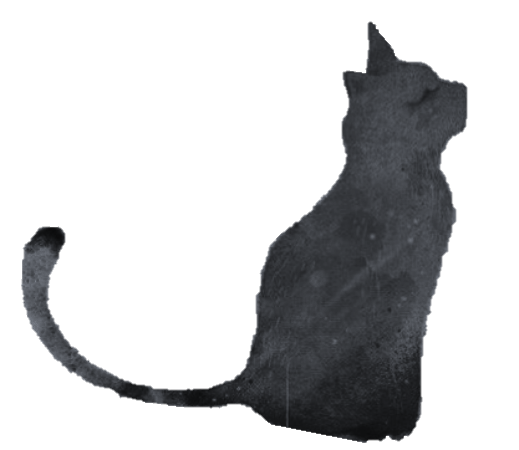 点击输入章节标题
01
点击输入章节标题
02
目
录
点击输入章节标题
03
点击输入章节标题
04
点击输入章节标题
01
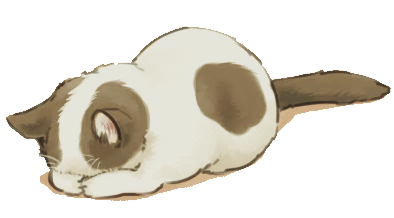 点击输入本页标题
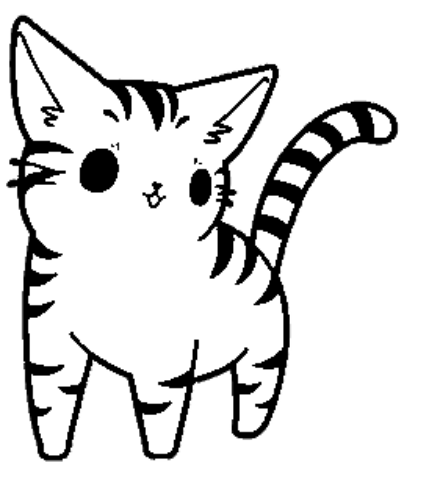 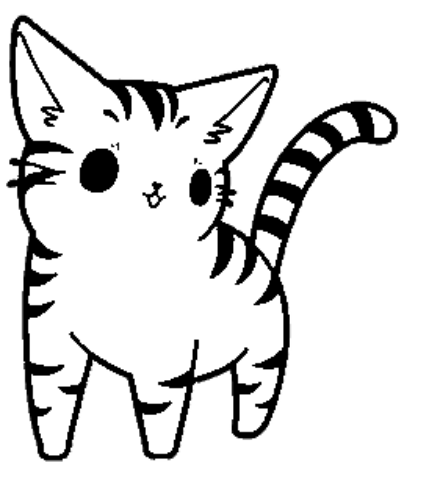 此处输入您的文字内容，根据您的实际情况调整字体。此处输入您的文字内容，根据您的实际情况调整字体。
点击输入标题
点击输入标题
此处输入您的文字内容，根据您的实际情况调整字体。此处输入您的文字内容，根据您的实际情况调整字体。
此处输入您的文字内容，根据您的实际情况调整字体。此处输入您的文字内容，根据您的实际情况调整字体。
此处输入您的文字内容，根据您的实际情况调整字体。此处输入您的文字内容，根据您的实际情况调整字体。
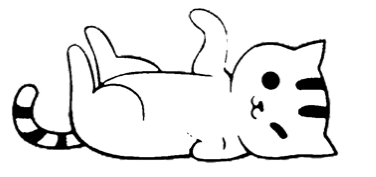 点击输入本页标题
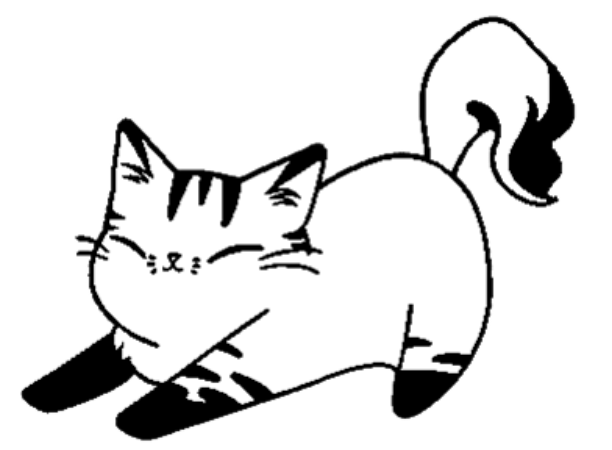 点击输入标题
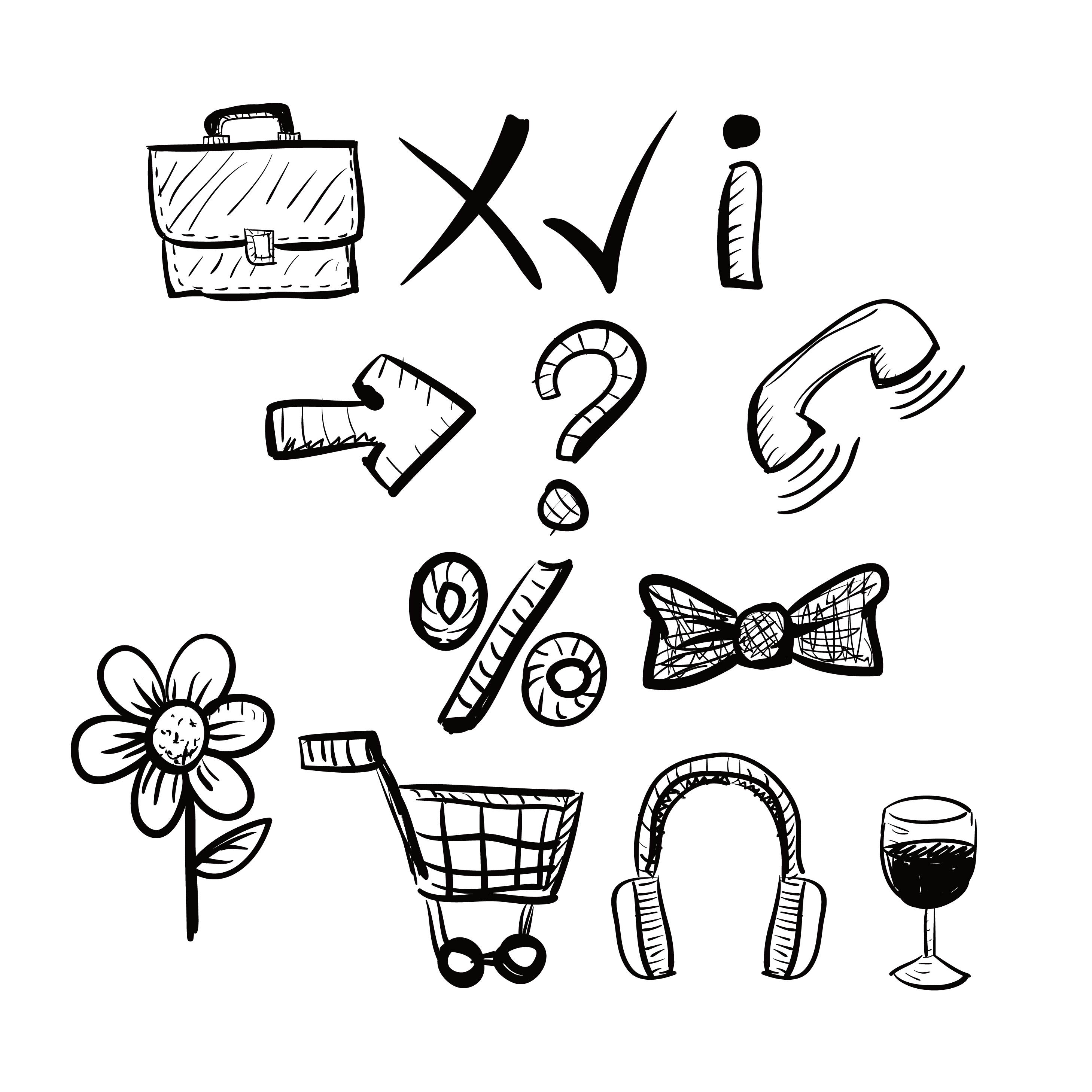 此处输入您的文字内容，根据您的实际情况调整字体。此处输入您的文字内容，根据您的实际情况调整字体。
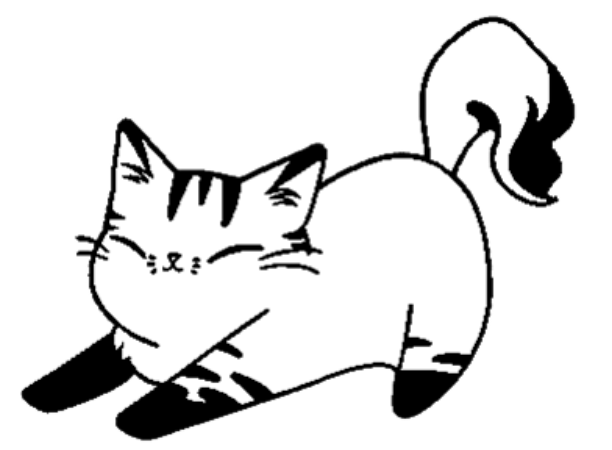 点击输入标题
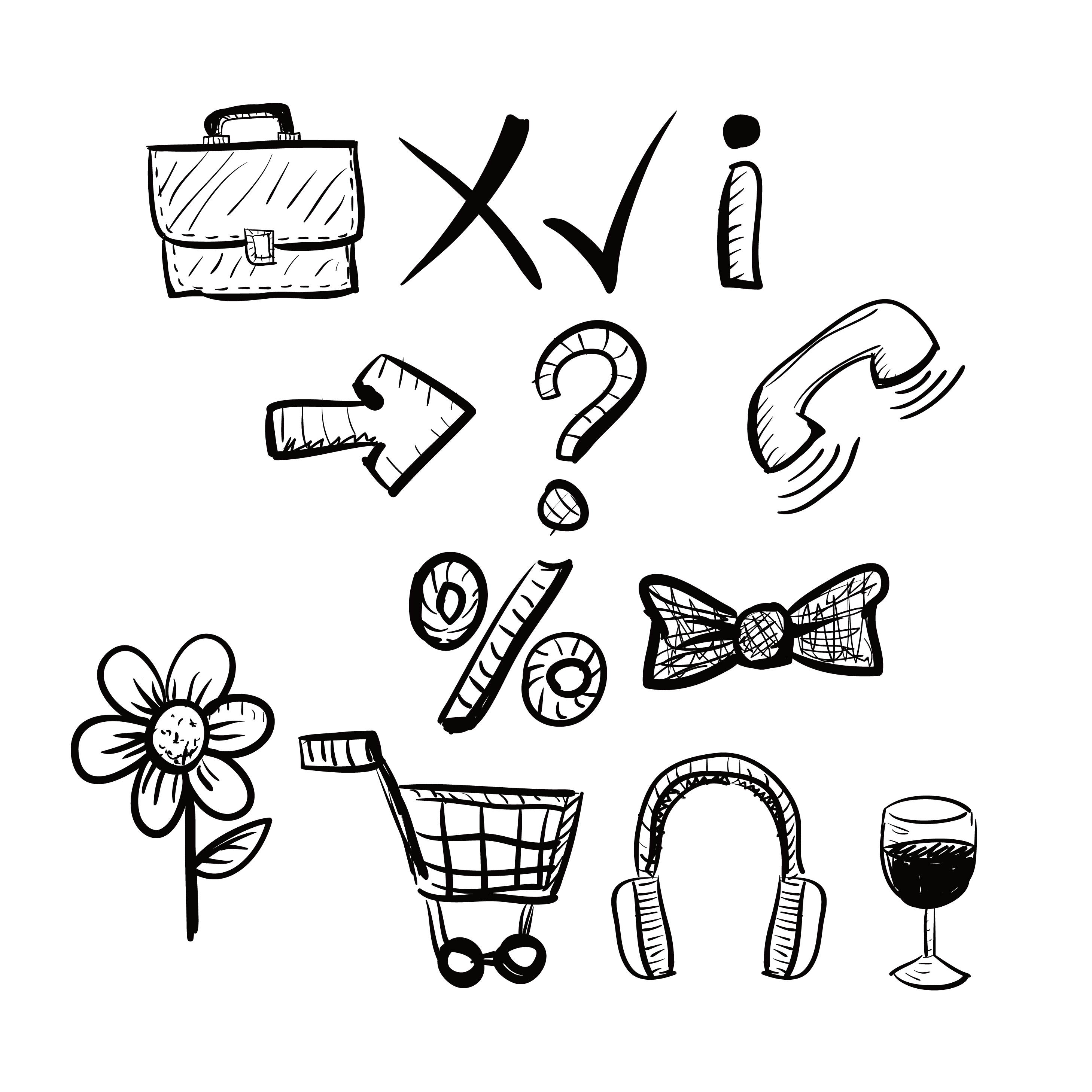 此处输入您的文字内容，根据您的实际情况调整字体。此处输入您的文字内容，根据您的实际情况调整字体。
点击输入本页标题
点击输入标题
此处输入您的文字内容，根据您的实际情况调整字体。此处输入您的文字内容，根据您的实际情况调整字体。
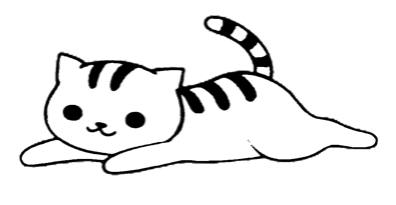 点击输入标题
此处输入您的文字内容，根据您的实际情况调整字体。此处输入您的文字内容，根据您的实际情况调整字体。
点击输入标题
此处输入您的文字内容，根据您的实际情况调整字体。此处输入您的文字内容，根据您的实际情况调整字体。
点击输入本页标题
点击输入标题
点击输入标题
点击输入标题
此处输入您的文字内容，根据您的实际情况调整字体。此处输入您的文字内容，根据您的实际情况调整字体。
此处输入您的文字内容，根据您的实际情况调整字体。此处输入您的文字内容，根据您的实际情况调整字体。
此处输入您的文字内容，根据您的实际情况调整字体。此处输入您的文字内容，根据您的实际情况调整字体。
此处输入您的文字内容，根据您的实际情况调整字体。此处输入您的文字内容，根据您的实际情况调整字体。
此处输入您的文字内容，根据您的实际情况调整字体。此处输入您的文字内容，根据您的实际情况调整字体。
此处输入您的文字内容，根据您的实际情况调整字体。此处输入您的文字内容，根据您的实际情况调整字体。
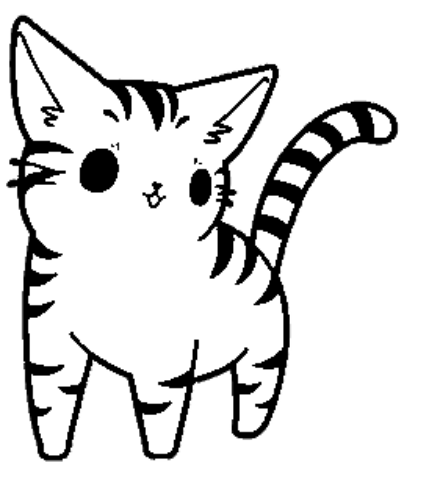 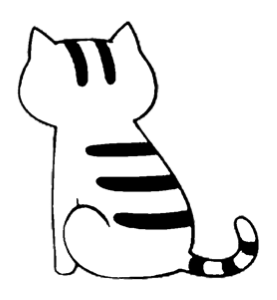 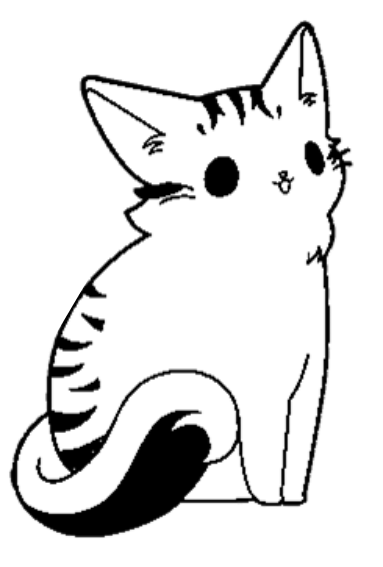 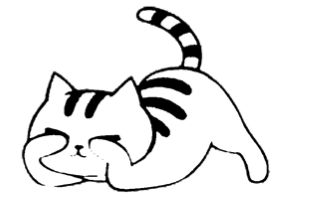 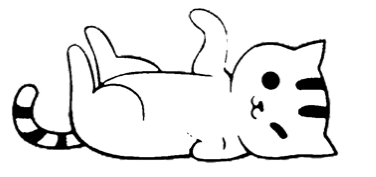 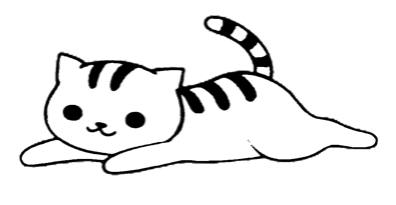 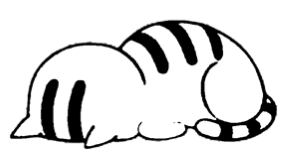 点击输入章节标题
02
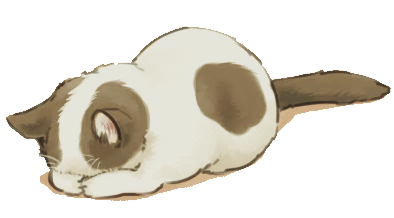 点击输入本页标题
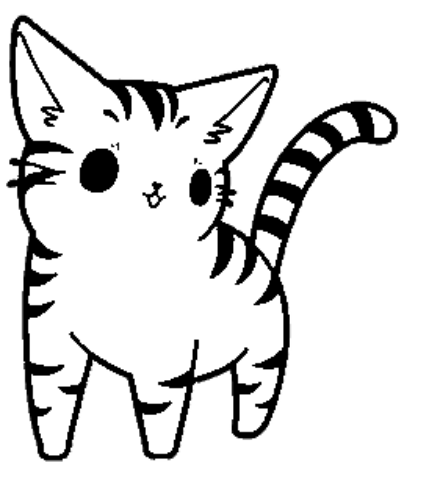 点击输入标题
此处输入您的文字内容，根据您的实际情况调整字体。此处输入您的文字内容，根据您的实际情况调整字体。此处输入您的文字内容，根据您的实际情况调整字体。此处输入您的文字内容，根据您的实际情况调整字体。
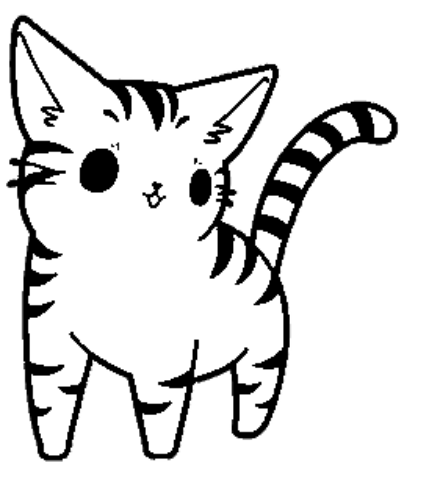 点击输入标题
此处输入您的文字内容，根据您的实际情况调整字体。此处输入您的文字内容，根据您的实际情况调整字体。此处输入您的文字内容，根据您的实际情况调整字体。此处输入您的文字内容，根据您的实际情况调整字体。
点击输入本页标题
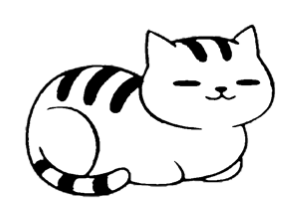 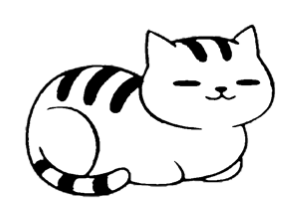 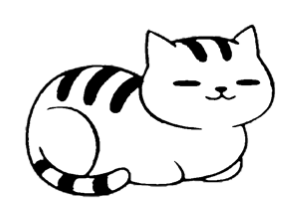 点击输入标题
点击输入标题
点击输入标题
此处输入您的文字内容，根据您的实际情况调整字体。此处输入您的文字内容，根据您的实际情况调整字体。
此处输入您的文字内容，根据您的实际情况调整字体。此处输入您的文字内容，根据您的实际情况调整字体。
此处输入您的文字内容，根据您的实际情况调整字体。此处输入您的文字内容，根据您的实际情况调整字体。
点击输入本页标题
01
02
03
04
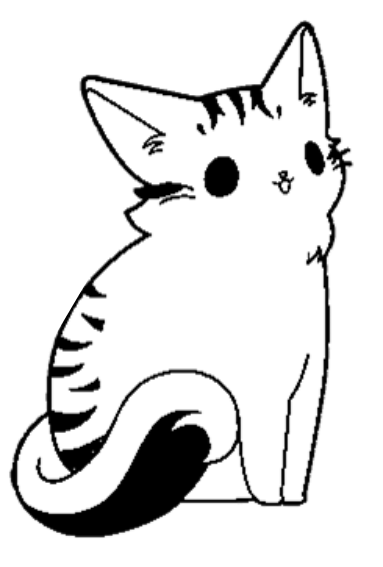 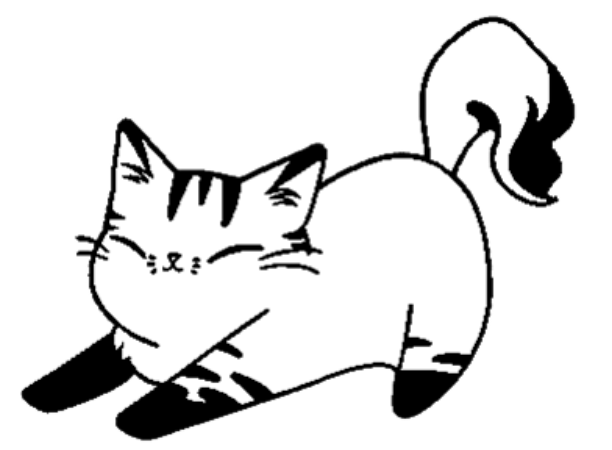 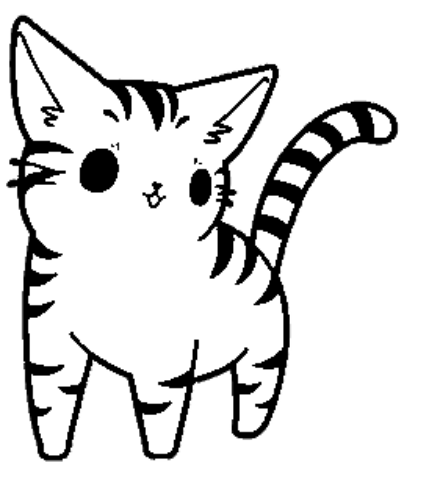 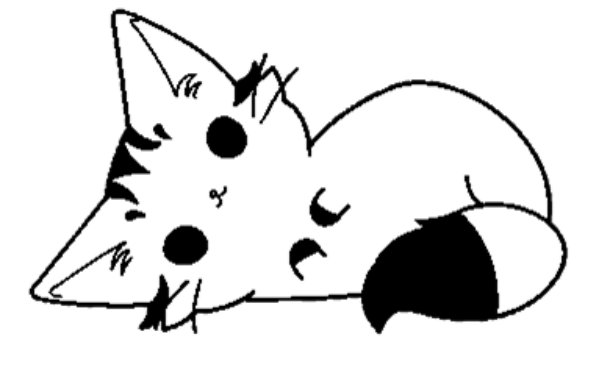 点击输入标题
点击输入标题
点击输入标题
点击输入标题
此处输入您的文字内容，根据您的实际情况调整字体。此处输入您的文字内容，根据您的实际情况调整字体。
此处输入您的文字内容，根据您的实际情况调整字体。此处输入您的文字内容，根据您的实际情况调整字体。
此处输入您的文字内容，根据您的实际情况调整字体。此处输入您的文字内容，根据您的实际情况调整字体。
此处输入您的文字内容，根据您的实际情况调整字体。此处输入您的文字内容，根据您的实际情况调整字体。
点击输入本页标题
点击输入标题
点击输入标题
此处输入您的文字内容，根据您的实际情况调整字体。此处输入您的文字内容，根据您的实际情况调整字体。
此处输入您的文字内容，根据您的实际情况调整字体。此处输入您的文字内容，根据您的实际情况调整字体。
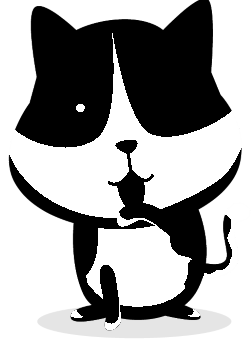 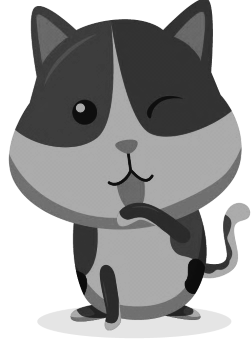 点击输入标题
点击输入标题
此处输入您的文字内容，根据您的实际情况调整字体。此处输入您的文字内容，根据您的实际情况调整字体。
此处输入您的文字内容，根据您的实际情况调整字体。此处输入您的文字内容，根据您的实际情况调整字体。
点击输入章节标题
03
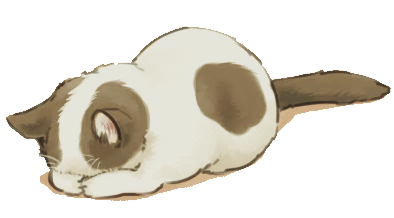 点击输入本页标题
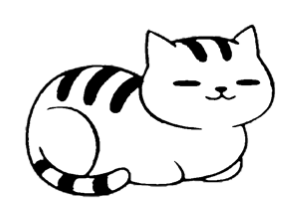 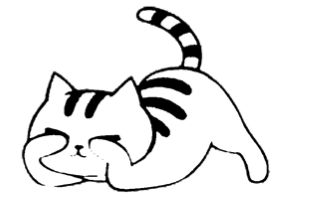 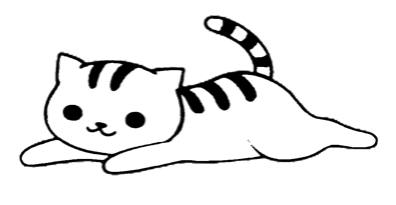 点击输入标题
点击输入标题
点击输入标题
此处输入您的文字内容，根据您的实际情况调整字体。此处输入您的文字内容，根据您的实际情况调整字体。
此处输入您的文字内容，根据您的实际情况调整字体。此处输入您的文字内容，根据您的实际情况调整字体。
此处输入您的文字内容，根据您的实际情况调整字体。此处输入您的文字内容，根据您的实际情况调整字体。
点击输入本页标题
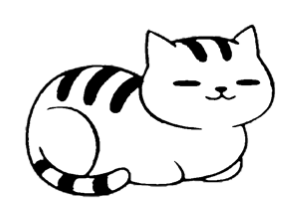 点击输入标题
此处输入您的文字内容，根据您的实际情况调整字体。此处输入您的文字内容，根据您的实际情况调整字体。此处输入您的文字内容，根据您的实际情况调整字体。此处输入您的文字内容，根据您的实际情况调整字体。此处输入您的文字内容，根据您的实际情况调整字体。此处输入您的文字内容，根据您的实际情况调整字体。
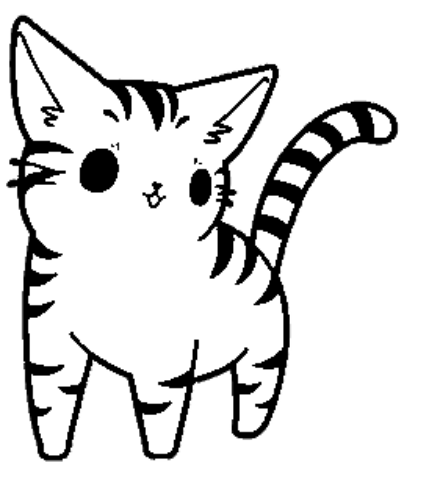 点击输入标题
点击输入标题
点击输入标题
此处输入您的文字内容，根据您的实际情况调整字体。此处输入您的文字内容，根据您的实际情况调整字体。
此处输入您的文字内容，根据您的实际情况调整字体。此处输入您的文字内容，根据您的实际情况调整字体。
此处输入您的文字内容，根据您的实际情况调整字体。此处输入您的文字内容，根据您的实际情况调整字体。
点击输入本页标题
点击输入标题
点击输入标题
此处输入您的文字内容，根据您的实际情况调整字体。此处输入您的文字内容，根据您的实际情况调整字体。
此处输入您的文字内容，根据您的实际情况调整字体。此处输入您的文字内容，根据您的实际情况调整字体。
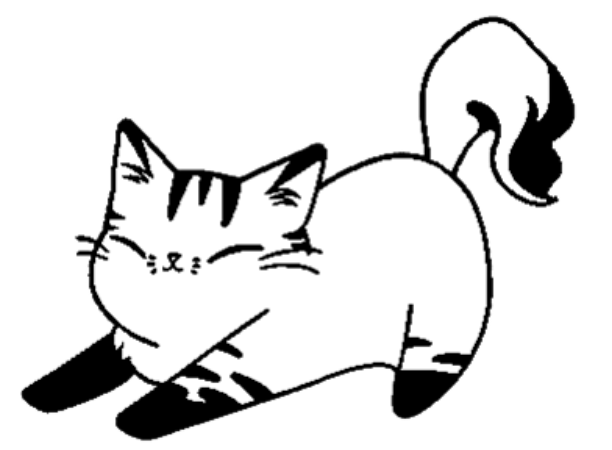 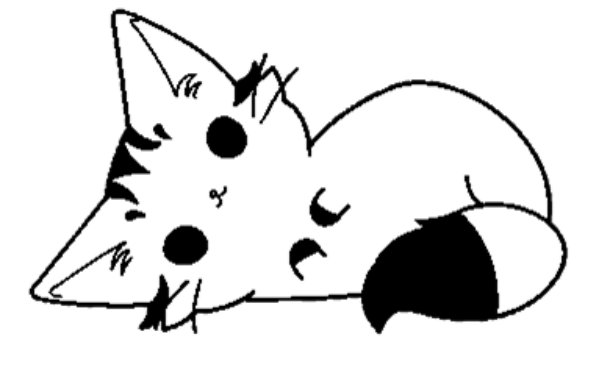 点击输入标题
点击输入标题
点击输入标题
此处输入您的文字内容，根据您的实际情况调整字体。此处输入您的文字内容，根据您的实际情况调整字体。
此处输入您的文字内容，根据您的实际情况调整字体。此处输入您的文字内容，根据您的实际情况调整字体。
点击输入本页标题
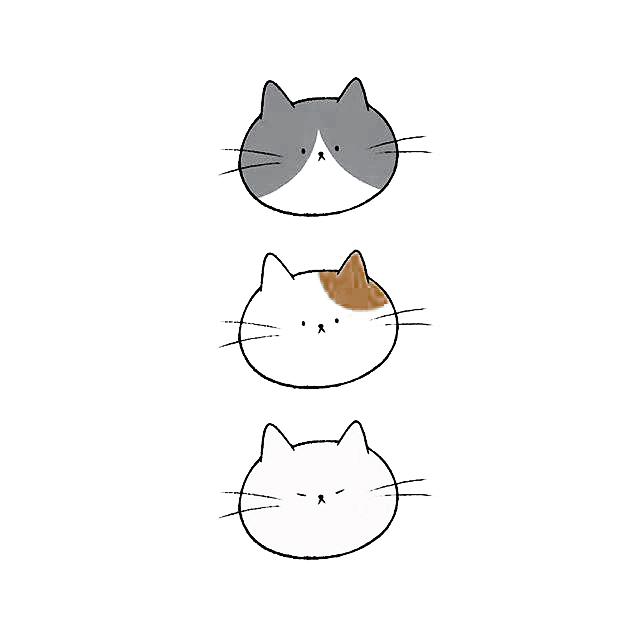 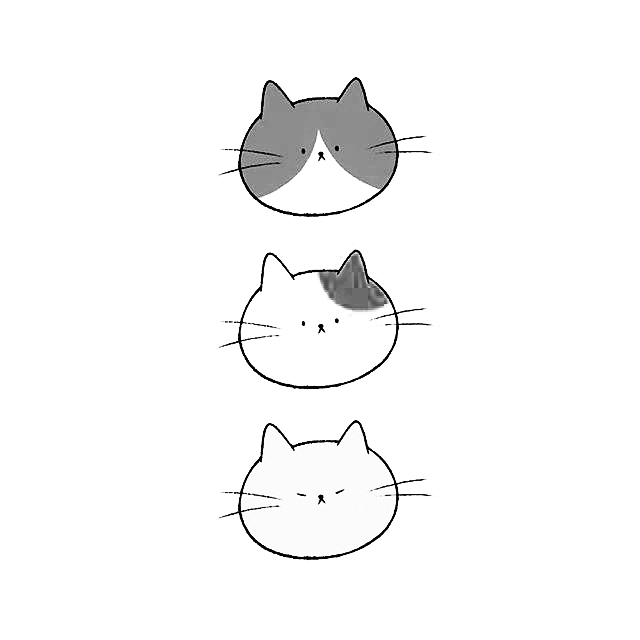 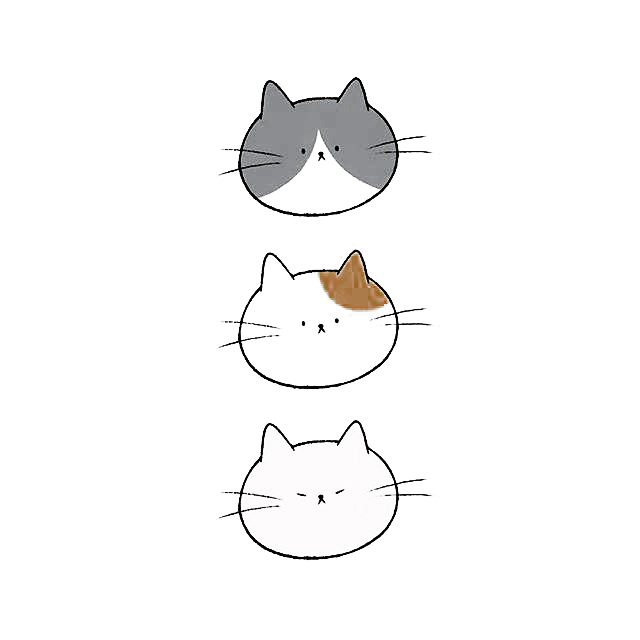 点击输入标题
点击输入标题
点击输入标题
此处输入您的文字内容，根据您的实际情况调整字体。此处输入您的文字内容，根据您的实际情况调整字体。
此处输入您的文字内容，根据您的实际情况调整字体。此处输入您的文字内容，根据您的实际情况调整字体。
此处输入您的文字内容，根据您的实际情况调整字体。此处输入您的文字内容，根据您的实际情况调整字体。
点击输入章节标题
04
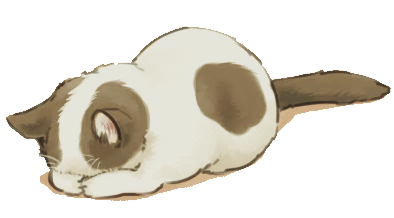 点击输入本页标题
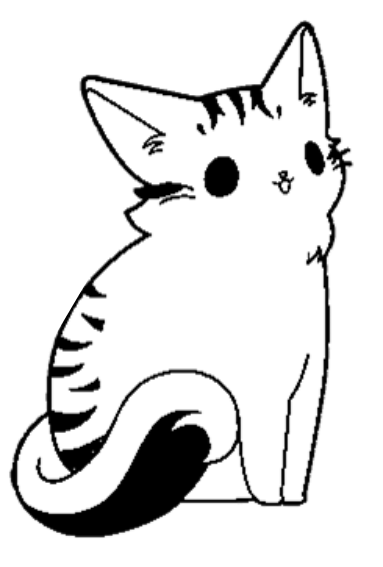 点击输入标题
此处输入您的文字内容，根据您的实际情况调整字体。此处输入您的文字内容，根据您的实际情况调整字体。
点击输入标题
此处输入您的文字内容，根据您的实际情况调整字体。此处输入您的文字内容，根据您的实际情况调整字体。
点击输入标题
此处输入您的文字内容，根据您的实际情况调整字体。此处输入您的文字内容，根据您的实际情况调整字体。
点击输入本页标题
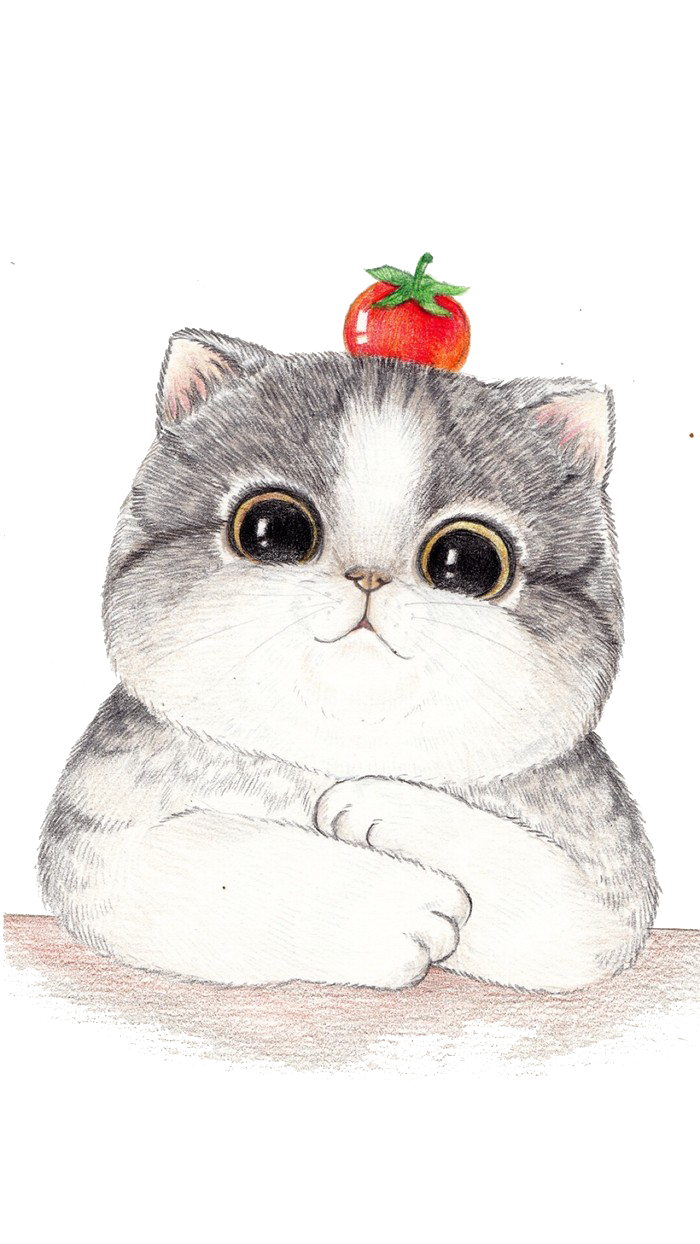 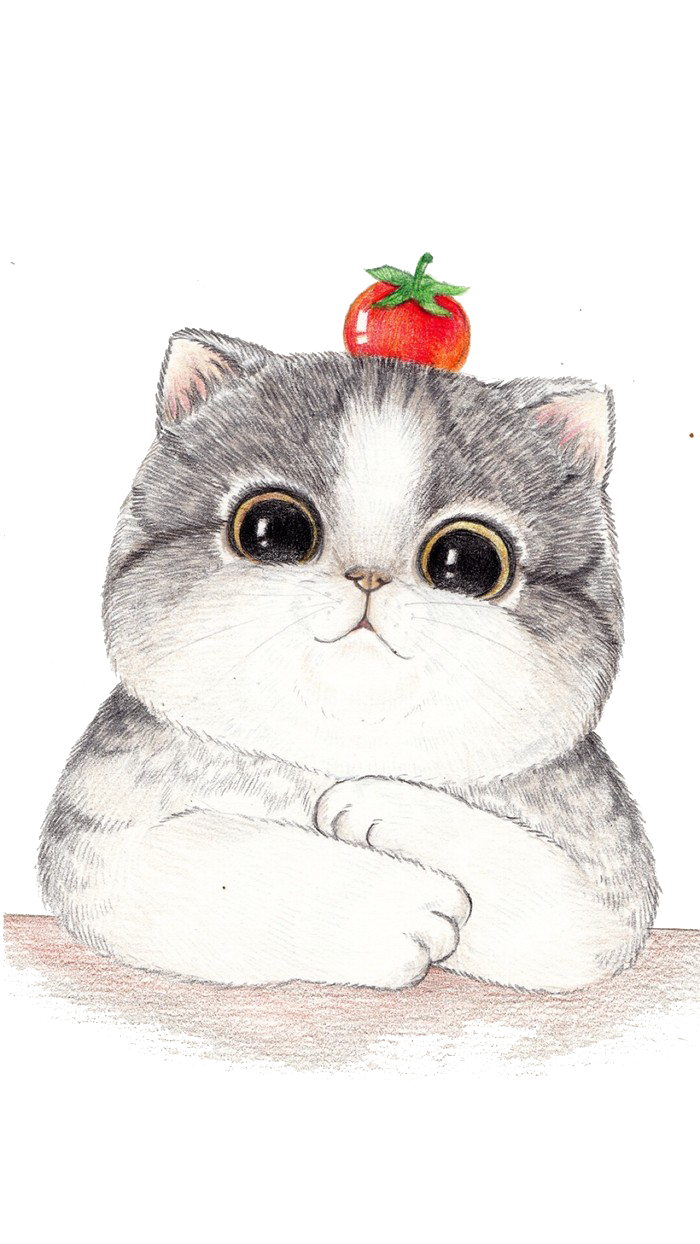 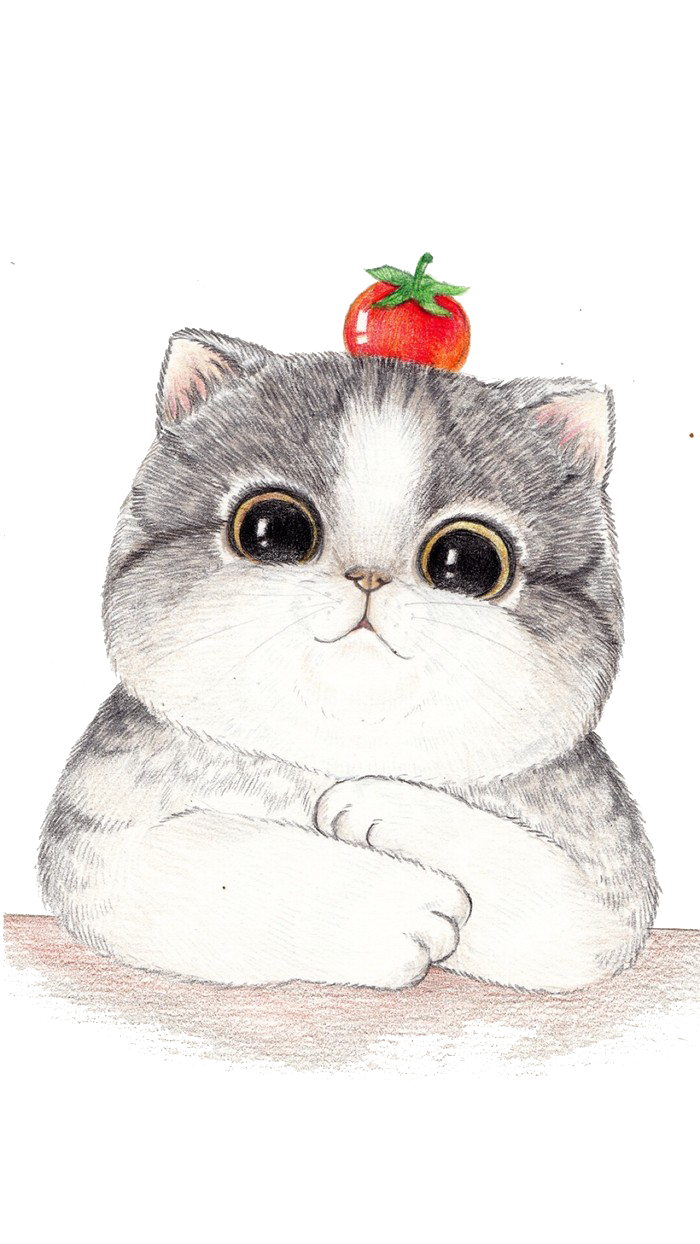 点击输入标题
点击输入标题
点击输入标题
此处输入您的文字内容，根据您的实际情况调整字体。此处输入您的文字内容，根据您的实际情况调整字体。
此处输入您的文字内容，根据您的实际情况调整字体。此处输入您的文字内容，根据您的实际情况调整字体。
此处输入您的文字内容，根据您的实际情况调整字体。此处输入您的文字内容，根据您的实际情况调整字体。
点击输入本页标题
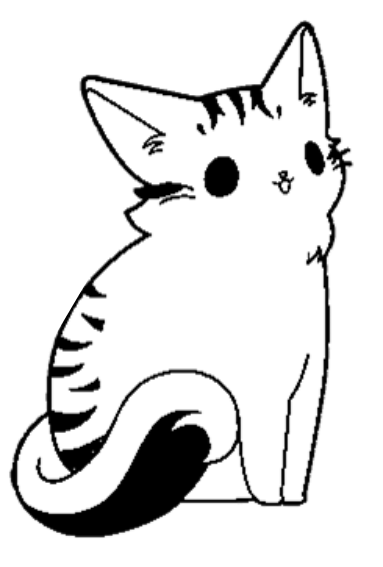 点击输入标题
点击输入标题
此处输入您的文字内容，根据您的实际情况调整字体。此处输入您的文字内容，根据您的实际情况调整字体。
此处输入您的文字内容，根据您的实际情况调整字体。此处输入您的文字内容，根据您的实际情况调整字体。
点击输入标题
点击输入标题
此处输入您的文字内容，根据您的实际情况调整字体。此处输入您的文字内容，根据您的实际情况调整字体。
此处输入您的文字内容，根据您的实际情况调整字体。此处输入您的文字内容，根据您的实际情况调整字体。
点击输入本页标题
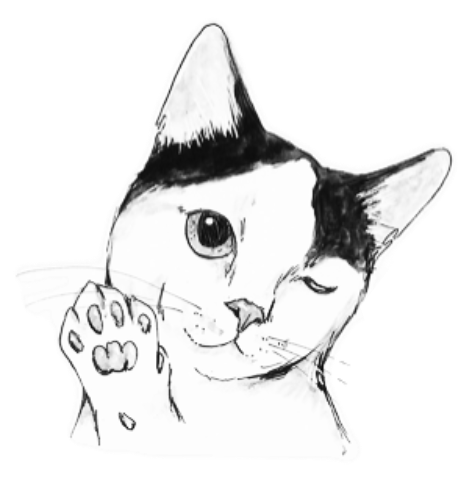 点击输入标题
点击输入标题
点击输入标题
此处输入您的文字内容，根据您的实际情况调整字体。此处输入您的文字内容，根据您的实际情况调整字体。
此处输入您的文字内容，根据您的实际情况调整字体。此处输入您的文字内容，根据您的实际情况调整字体。
此处输入您的文字内容，根据您的实际情况调整字体。此处输入您的文字内容，根据您的实际情况调整字体。
点击输入本页标题
此处输入您的文字内容，根据您的实际情况调整字体。此处输入您的文字内容，根据您的实际情况调整字体。
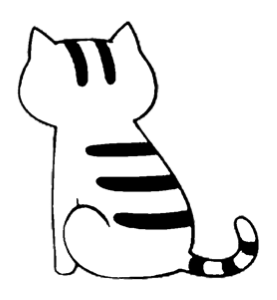 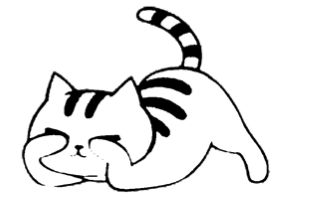 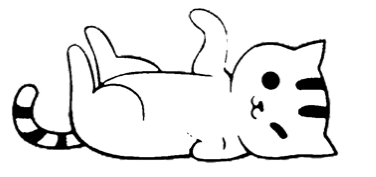 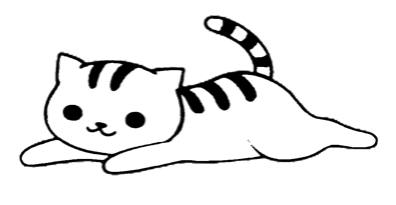 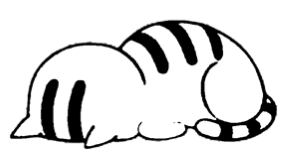 此处输入您的文字内容，根据您的实际情况调整字体。此处输入您的文字内容，根据您的实际情况调整字体。
点击输入标题
点击输入标题
点击输入标题
点击输入标题
此处输入您的文字内容，根据您的实际情况调整字体。此处输入您的文字内容，根据您的实际情况调整字体。
此处输入您的文字内容，根据您的实际情况调整字体。此处输入您的文字内容，根据您的实际情况调整字体。
此处输入您的文字内容，根据您的实际情况调整字体。此处输入您的文字内容，根据您的实际情况调整字体。
此处输入您的文字内容，根据您的实际情况调整字体。此处输入您的文字内容，根据您的实际情况调整字体。
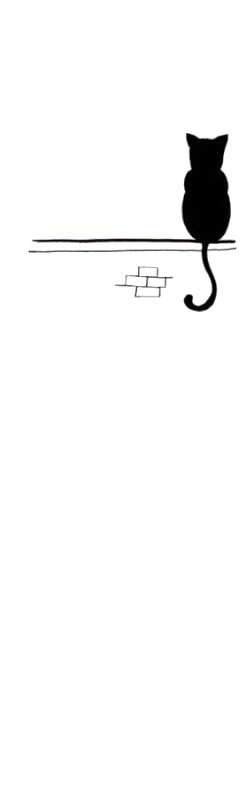 THANKS.